CHRISTMAS ANAGRAMQUIZ
NATIVITYSPOT THE DIFFERENCECan you spot ten differences?
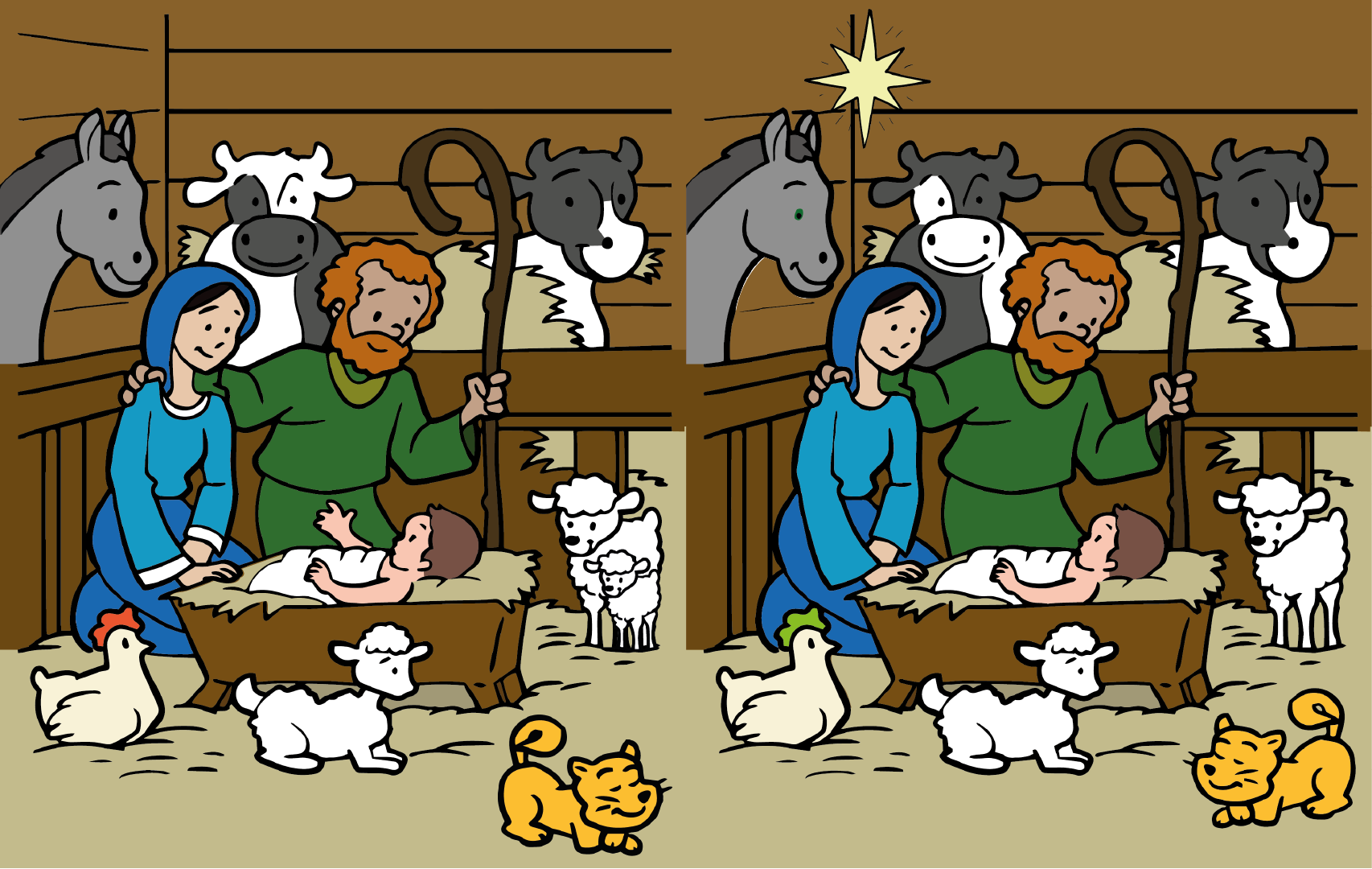 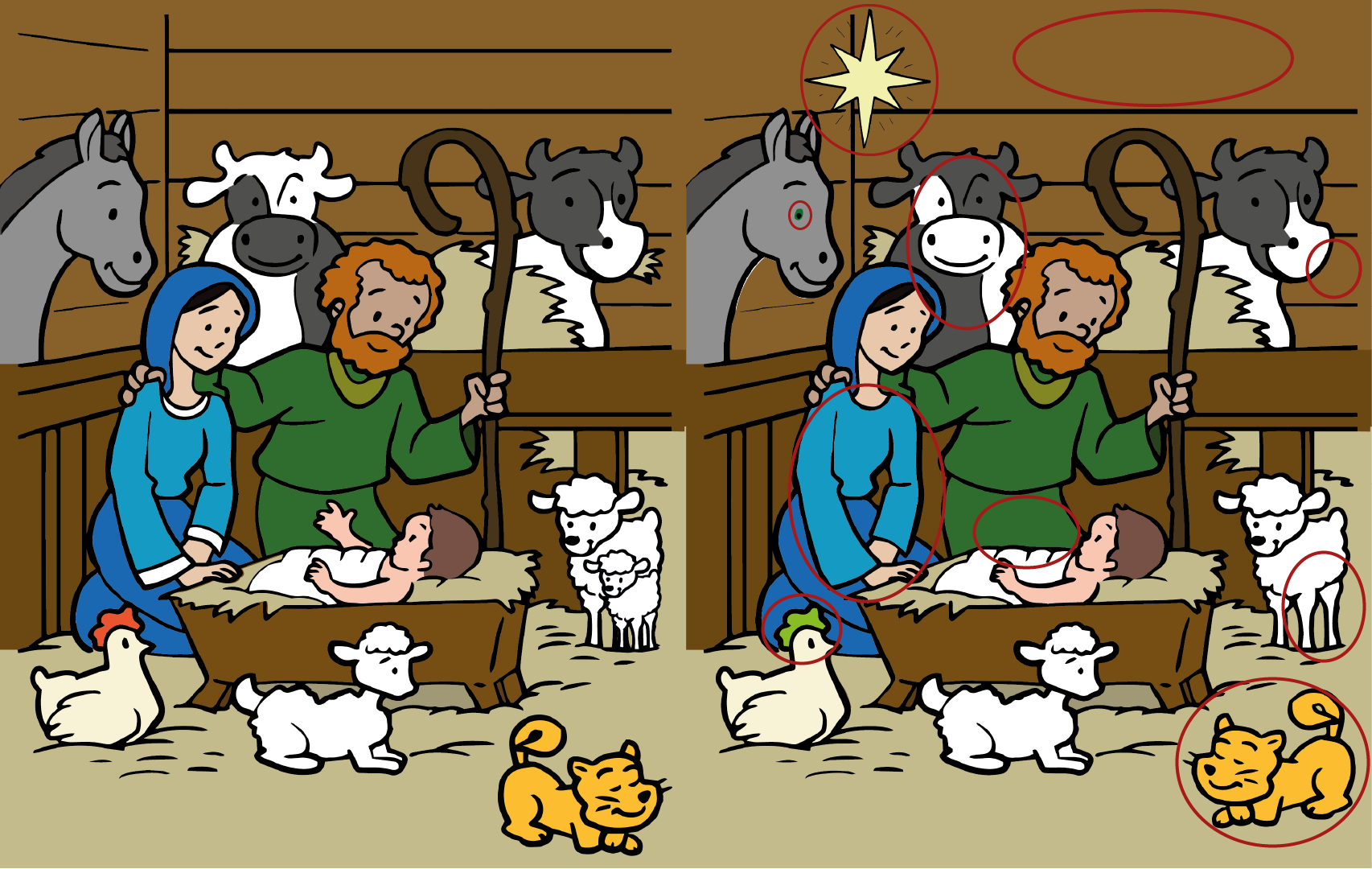 CHRISTMASWORDSEARCH
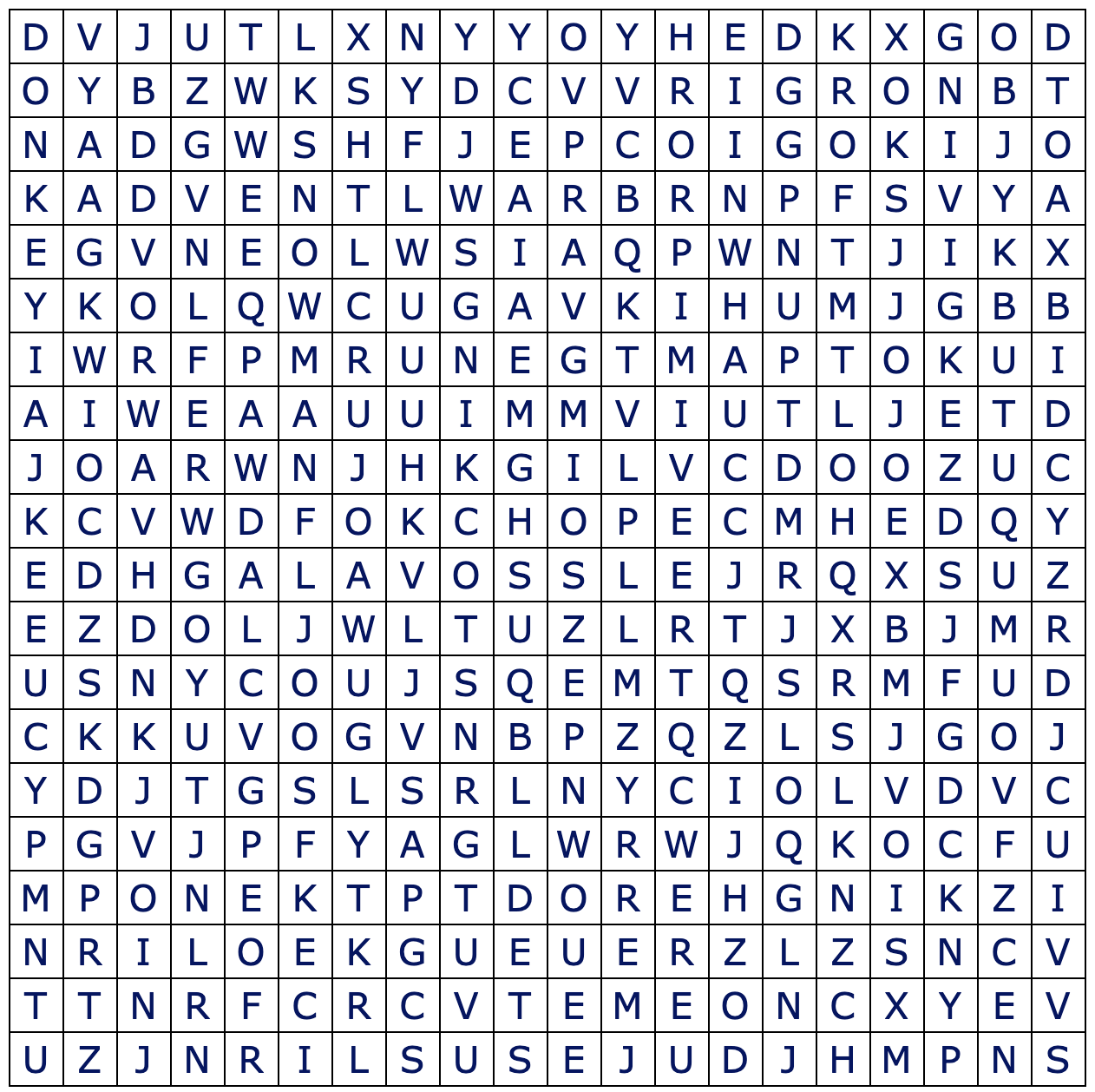 HOPE
RUDOLPH
ADVENT
CHOCOLATE
GIVING
PEACE
SNOWMAN
TREE
MERRY
CELEBRATE
HOLLY
STOCKINGS
JESUS
DONKEY
KING HEROD
CHRISTMASJUMPER DECORATING
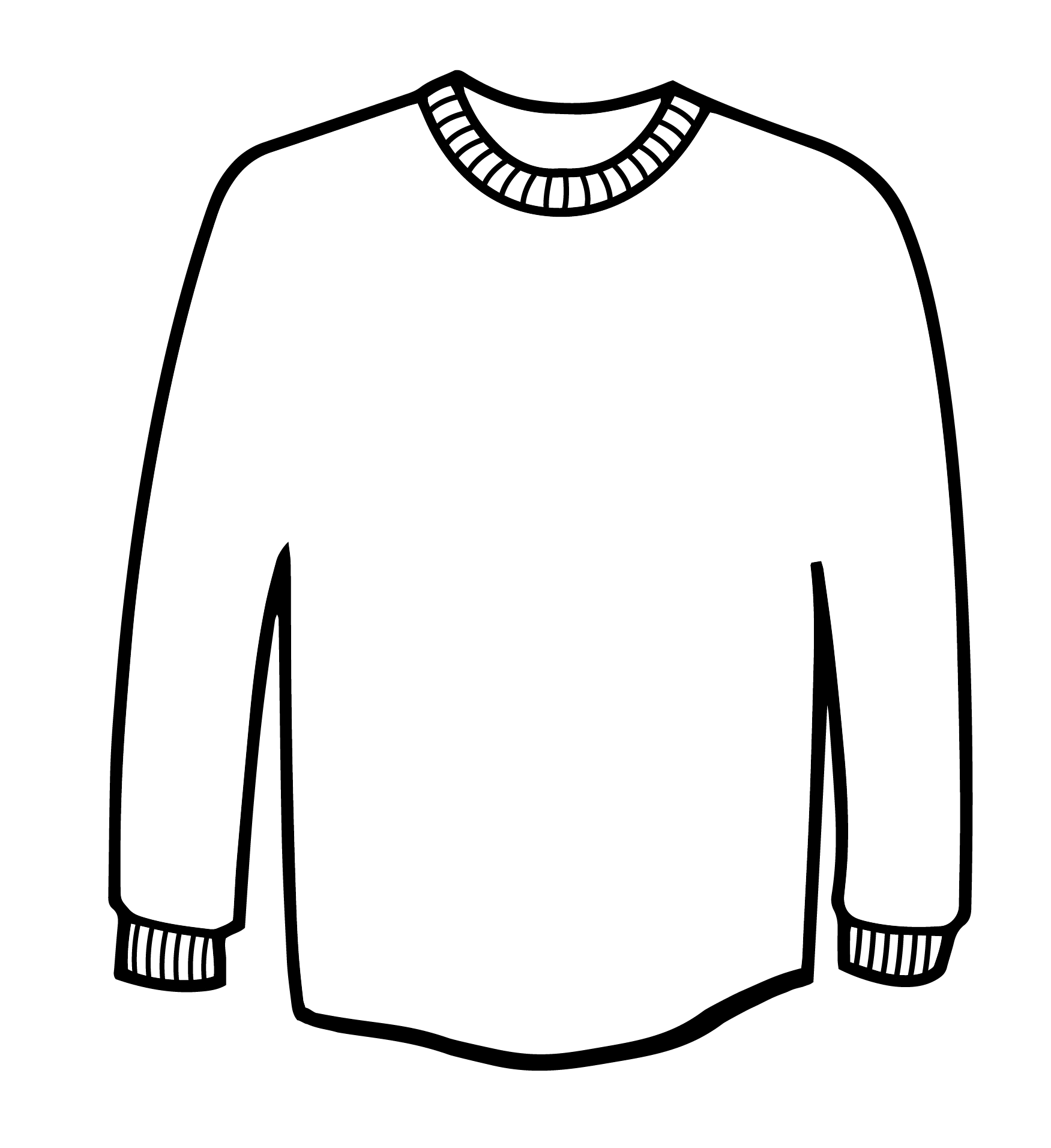 Use this template to design the best
Christmas jumper
CHRISTMASSCAVENGERHUNT
The activities above can be used during a single session or distributed to young people and their families to complete in their own time – you might even wish to make it into a challenge or competition with prizes!

The whiteboard function on Zoom is a great way to make this PowerPoint interactive to get the young people to fill in answers on the screen. Activities such as Christmas-themed hangman and Christmas-themed Pictionary are also great time-fillers to play on the Whiteboard function.